ProStartFeeding Dreams. Building Futures.
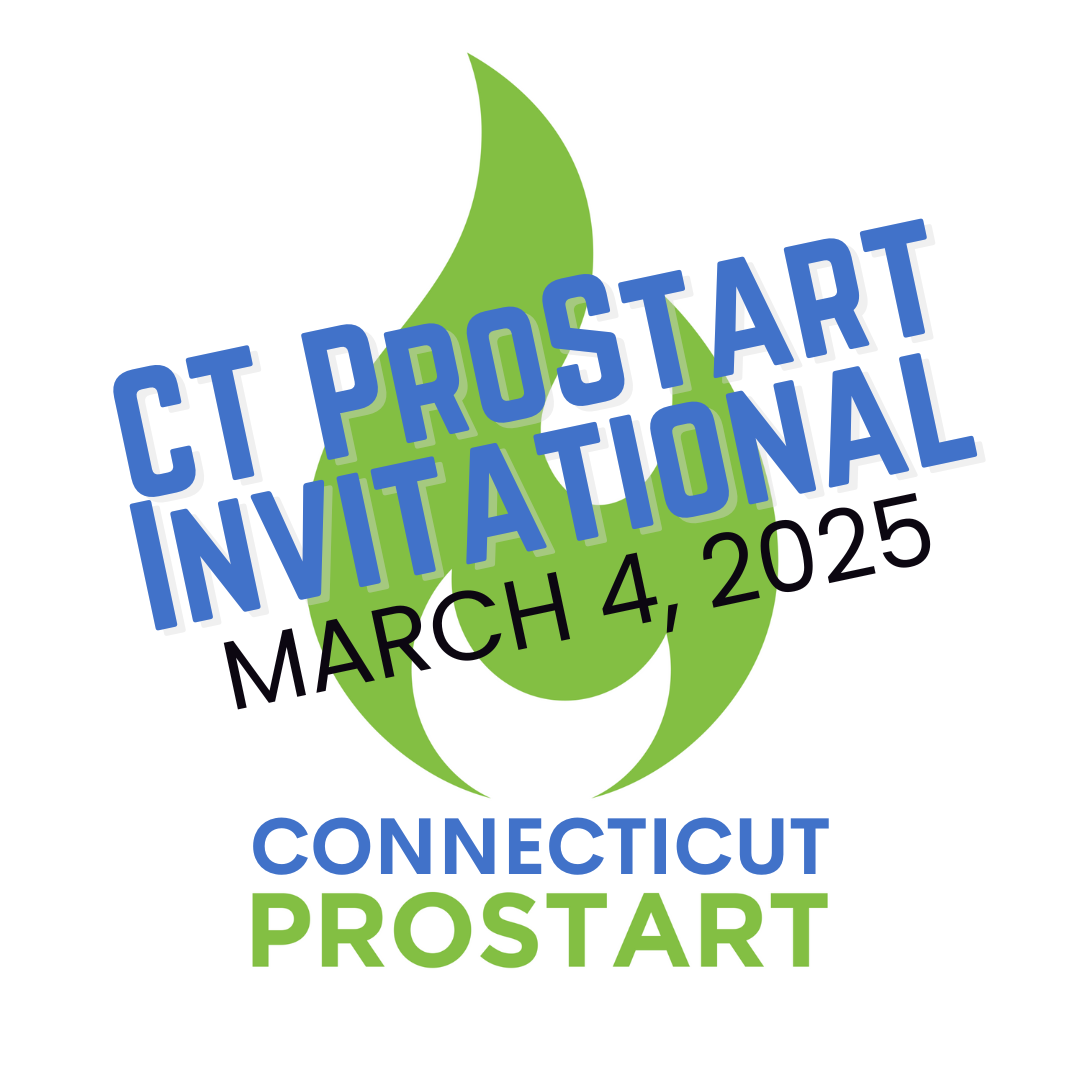 2
What is ProStart?
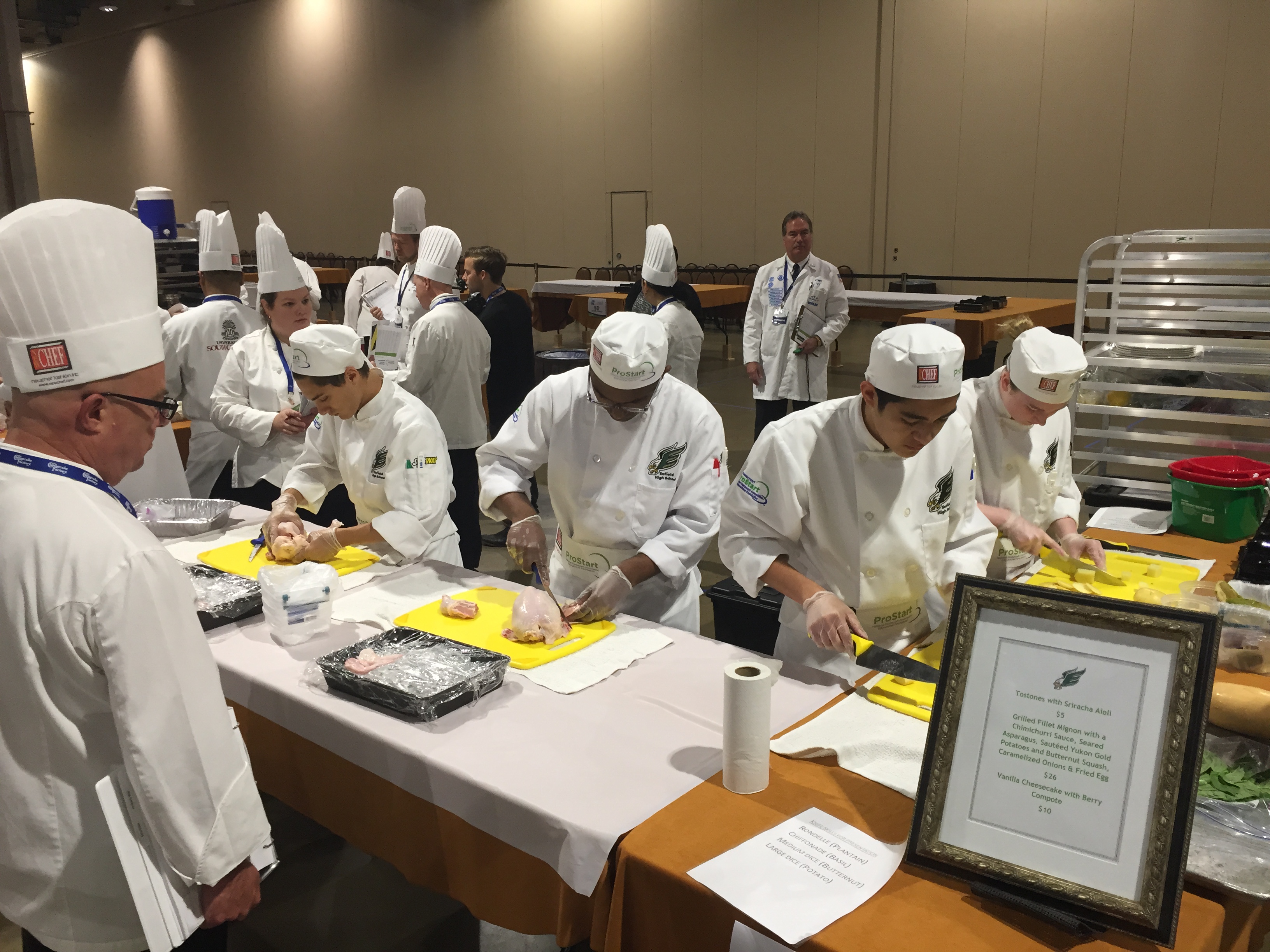 Nationwide, 2-year program
Prepares students to be tomorrow’s industry leaders
The only high school curriculum that covers both culinary and restaurant management.
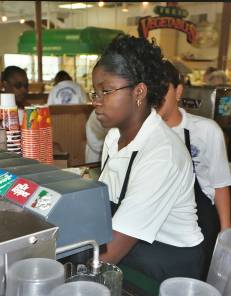 Gives real-world experience and builds practical skills
Makes college more accessible and affordable
Where We Are – ProStart States and Schools
You’ll Join an Elite Group▬A Nationwide Movement!
States & territories: 	All 50 States, Guam & District of Columbia
Students enrolled:	214,000+
High schools Nationwide:		2,100+
2024-25 school year CT high schools:	
Over 3,000 students at 24 high schools:
Berlin High School
Brien McMahon High School (Norwalk) 
Bristol Central High School
Cheshire High School
Conard High School (West Hartford)
Crosby High School (Waterbury)
Enfield High School
Farmington High School
Fitch High School (Groton)
Hall High School (West Hartford)
Newington High School
New Haven Adult Education Center
New London High School
Newington High School
Norwich Free Academy
Simsbury High School
Stamford High School
Stonington High School
Terryville High School
Waterford High School
Wilby High School  (Waterbury)
Wilbur Cross High School (New Haven) Windsor High School
Torrington High School
Tourtelotte Memorial High School (Thompson
Connecticut ProStart Invitational…..#RoadtoNPSI
Connecticut ProStart Invitational
6 Culinary Teams from 5 High Schools
Enfield High School
Norwich Free Academy (2 teams)
Simsbury High School
Wilbur Cross High School (New Haven)
Windsor High School
2 Management Teams
Enfield High School
Wilbur Cross High School
Culinary and Management compete at the same time
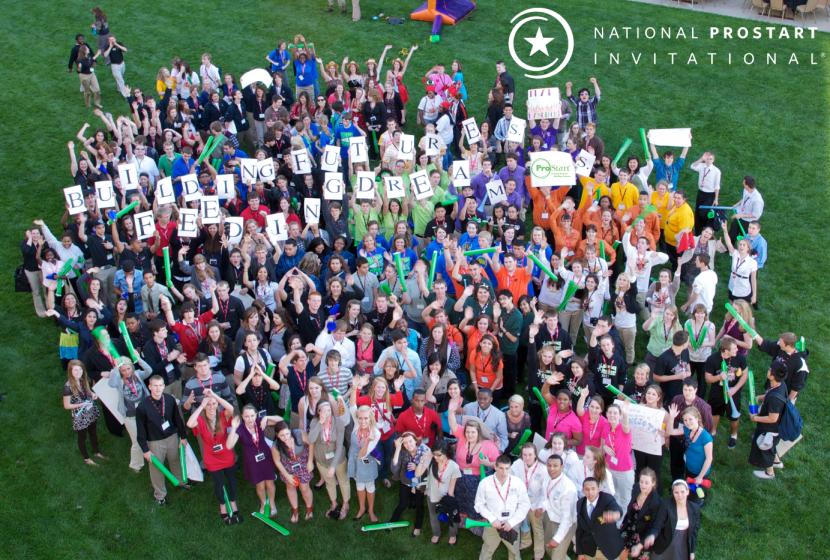 Scholarships for 1st, 2nd and 3rd place = $420,000 in offers
National ProStart Invitational
Culinary teams:
Prepare a 3-course meal using only 2 butane burners in just 60 minutes
Judged on teamwork, safety, sanitation, cooking techniques, taste and menu development
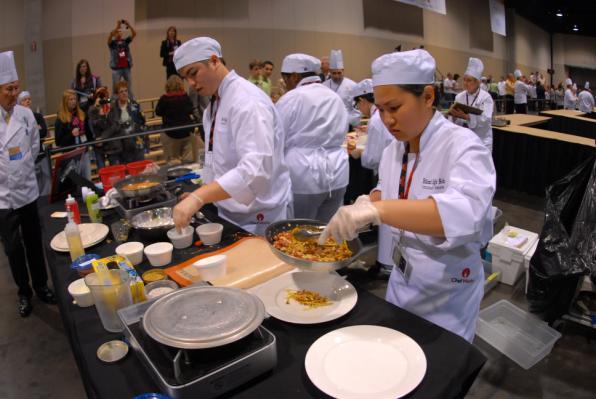 National ProStart Invitational
Management teams: 
Participating teams will demonstrate their knowledge of the restaurant and foodservice industry by developing a new restaurant concept and presenting to a panel of judges. The teams will also submit a written proposal for review and will present their concepts to various groups of judges through verbal presentations, question and answer periods, and posters. 
Teams are judged on: Concept, Menu, Operations, Marketing and Critical Thinking.
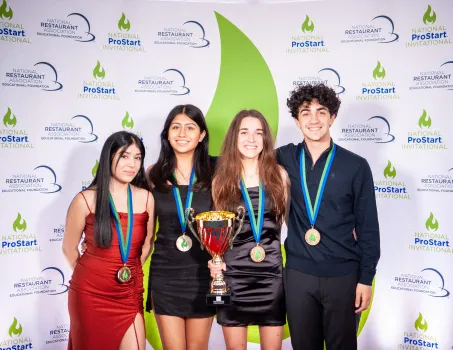 Connecticut ProStart Invitational
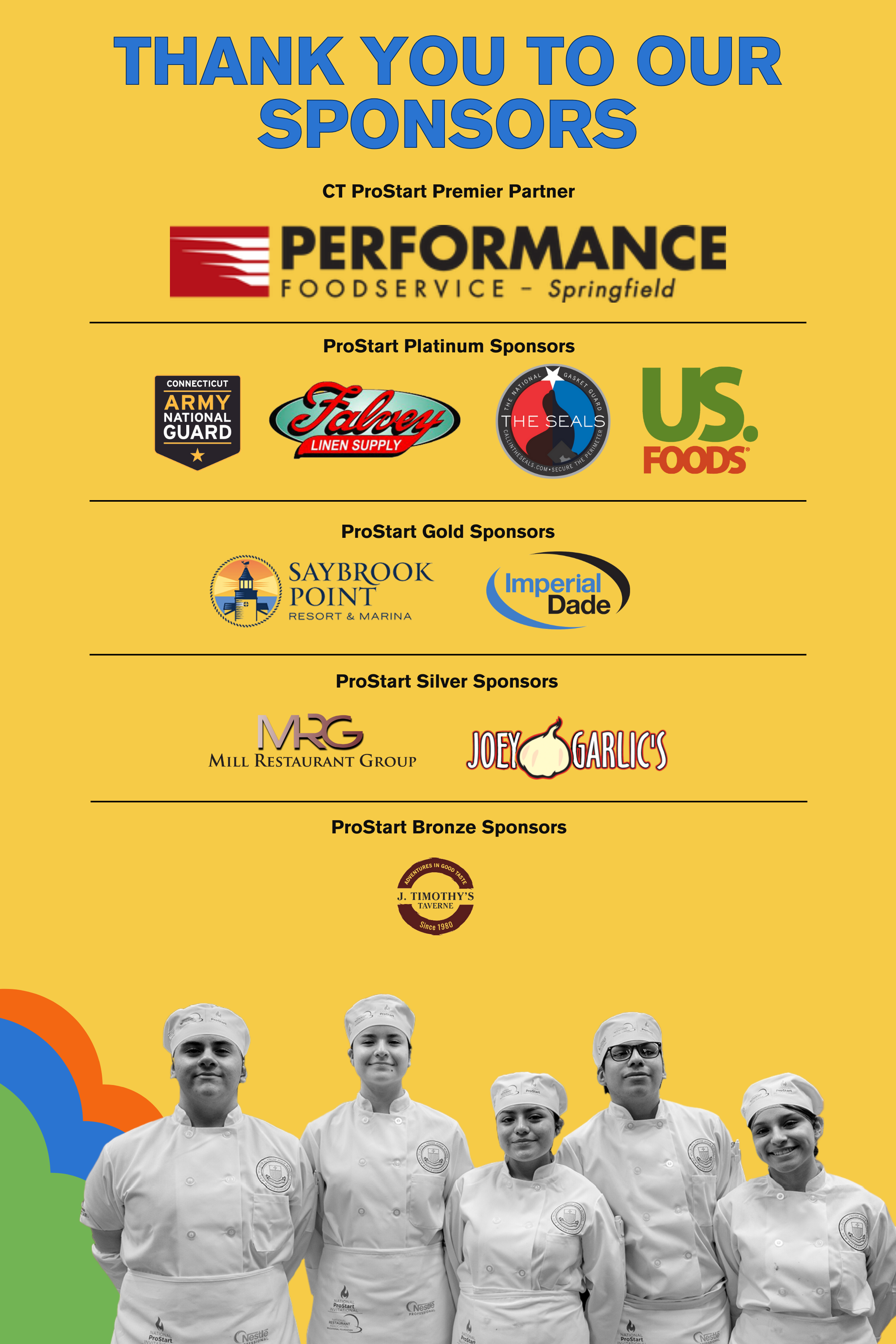 Connecticut ProStart Invitational
Operations & Critical A (Safety & Sanitation and Menu Development & Design)–Adam Halberg, Nancy Thiel, Patrick McLleland 
Marketing & Critical B Social Media & Customer Service – Chaz Tanase, Jeannette Dardenne, Jeremy Staub
Menu & Concept – Jan Jones, Mark Moeller, Jacob Rodriguez  

Competition will be in Suites 1 & (first baseside)
Feedback will be in the conference room on the YG Club level.
Connecticut ProStart Invitational
Menu & Costing 
Only 12 items allowed (very specific requirements, ask if there are gray areas) 
No alcohol 
Templates and Costing per rules are followed 

Operations 
Layout & Floorplan 
Interior & Décor 
Org Chart 

Critical Thinking A: Safety & Sanitation& Menu
Critical Thinking B: Social Media & Customer Service
Connecticut ProStart Invitational
Concept 
Meets requirements of ProStartville, makes sense 
SWOT 
Depth of Knowledge 

Marketing 
Limited to 2 tactics 
Social media: very specific requirements. It can be one of their two tactics. They can’t use social media for both. Only Instagram or Facebook. Click rate is set in rules. 

Do tactics match concept? 
ROI 
All sections judged on presentation
Connecticut ProStart Invitational
Online Scoring Tool 
Psiscoring.com 
If you haven’t registered, please register asap so I can assign roles. 
Please bring tablet, phone or laptop.
Connecticut ProStart Invitational
Questions?
Stay in Touch
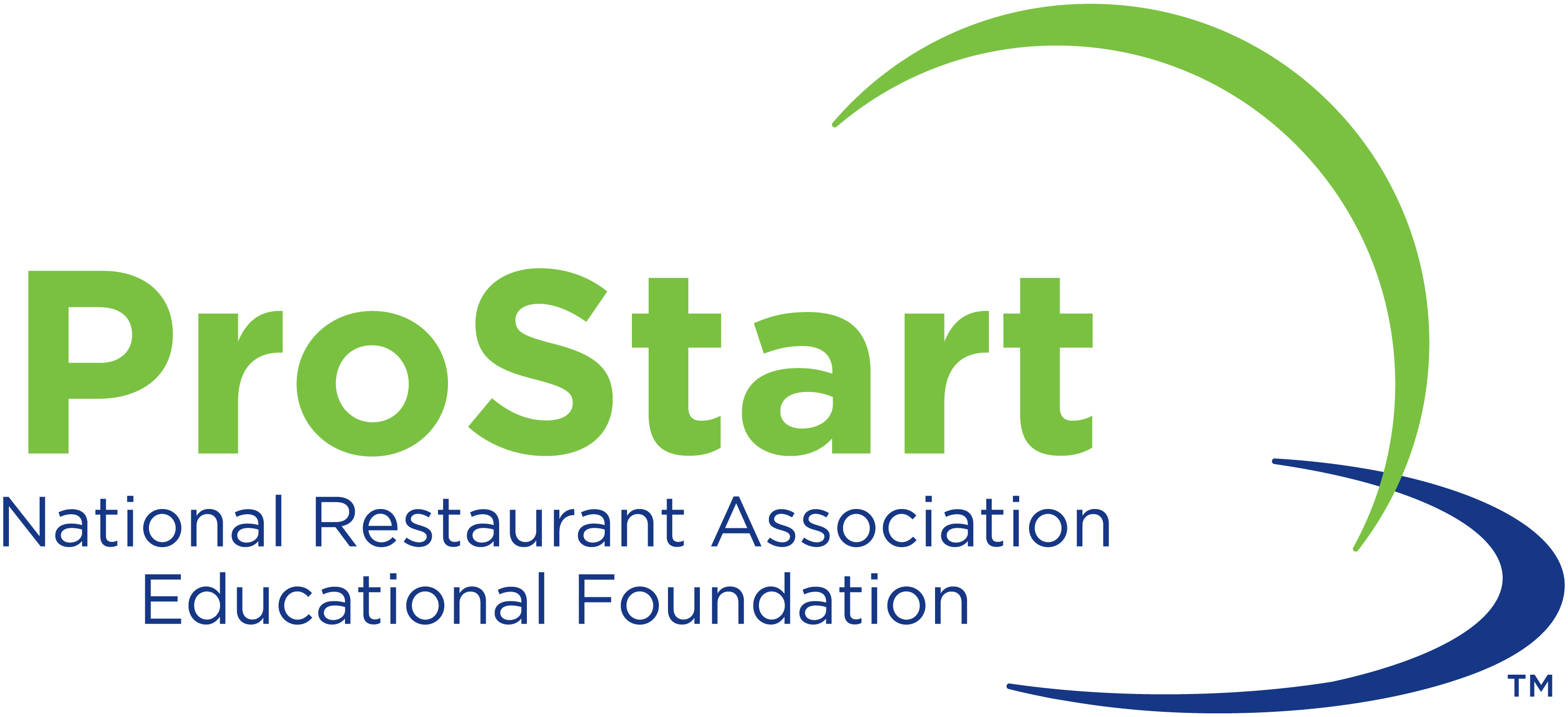 Visit     www.ctrestaurant.org/prostart
Call	Jennifer (860) 794-6666
Email	conkling@ctrestaurant.org
	murphy@ctrestaurant.org
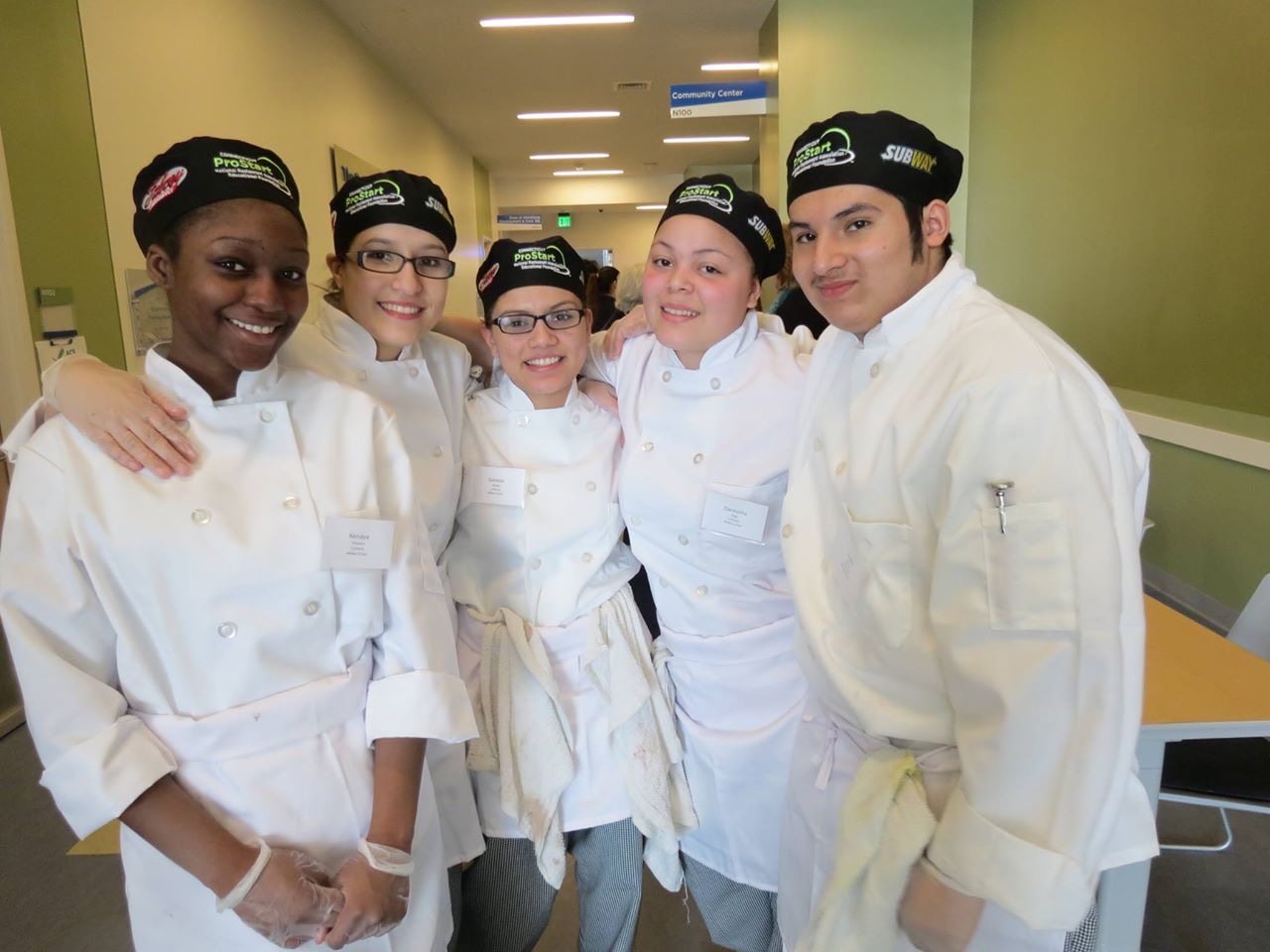 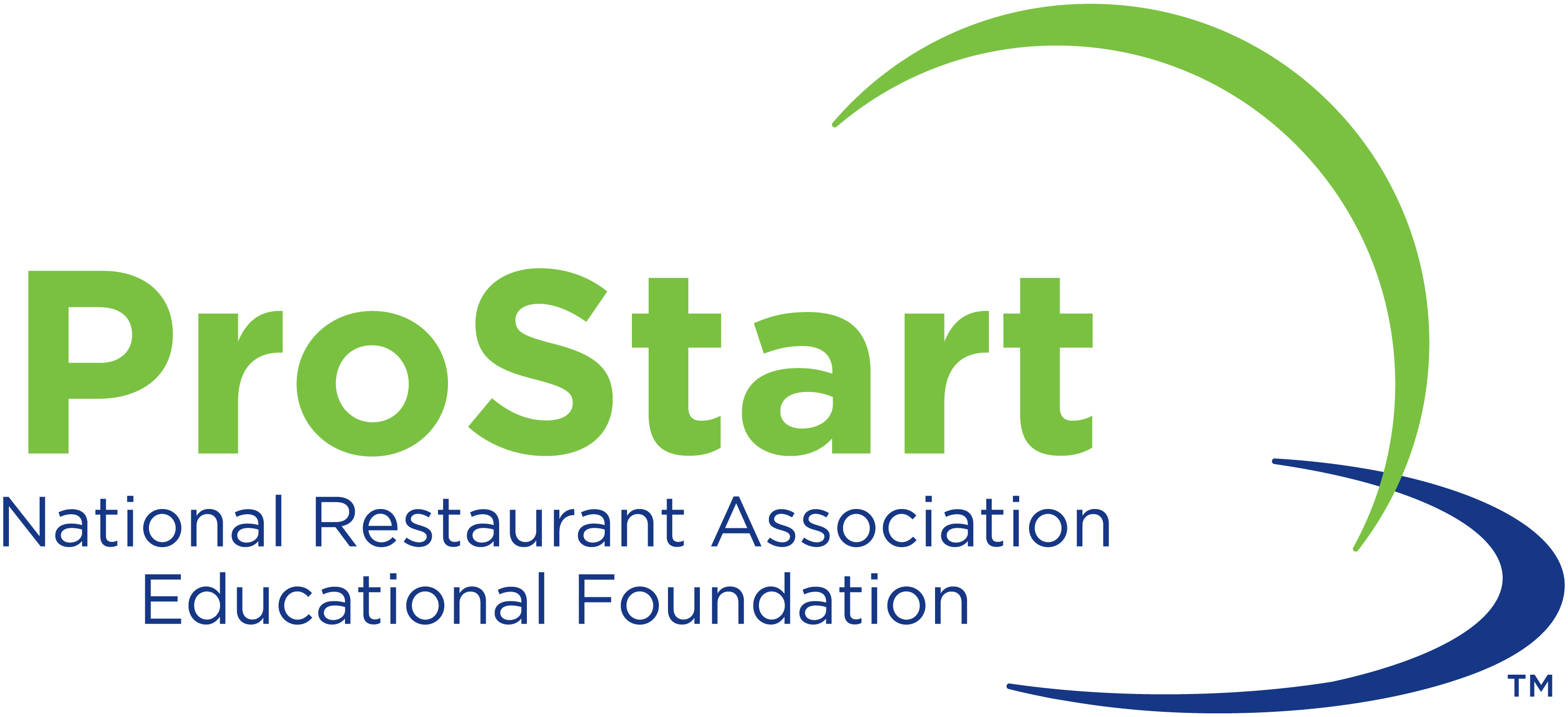 @ProStart and @CTProStart
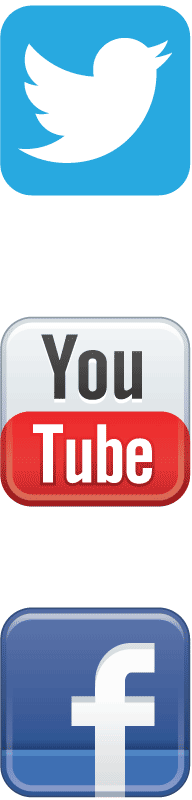 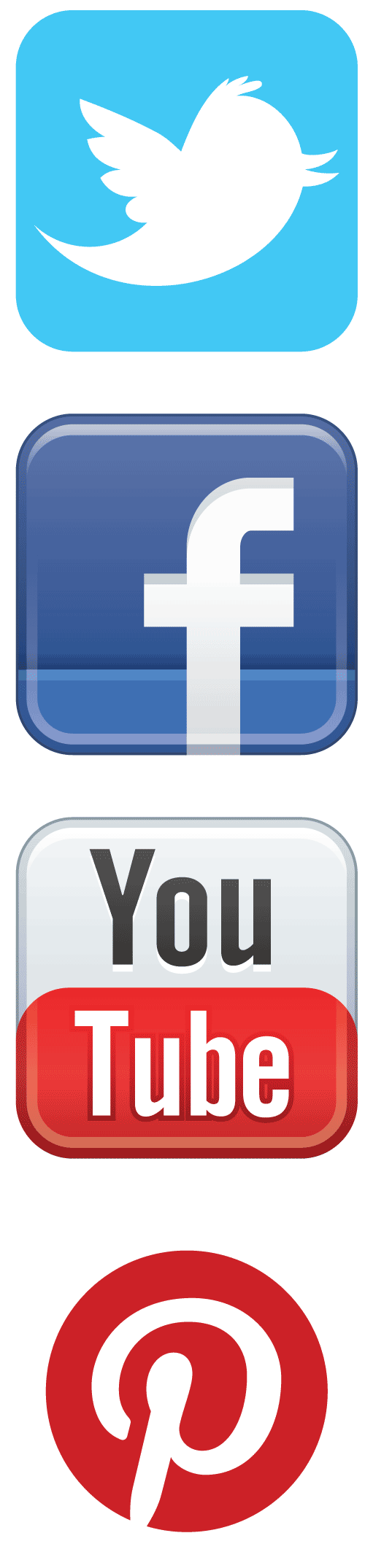 /ProStartProgram and /ctprostart
/ProStartProgram
Chooserestaurants.org
/GoProStart